MIEJSKA GALERIA SZTUKI W CZĘSTOCHOWIE
O MIEJSKIEJ GALERII SZTUKI
Miejska Galeria Sztuki w Częstochowie jest samorządową instytucją kultury, która od 1995 roku kontynuuje działalność założonego w 1977 roku Biura Wystaw Artystycznych. Galeria wpisała się w krajobraz życia kulturalnego  Częstochowy organizując  prawie 1000 wystaw malarstwa, rzeźby, grafiki, rysunku, fotografii czy nowych dyscyplin sztuki.
OŚRODEK KULTURY FILMOWEJ
Ważną dziedziną aktywności MGS jest upowszechnianie sztuki filmowej,     przez działający           w strukturach Galerii         Ośrodek Kultury Filmowej                  kino studyjne                     OKF ILUZJA.
MUZEUM BEKSIŃSKIEGO
W strukturach MGS od 2006r. funkcjonuje Muzeum Beksińskiego. Prace tego wybitnego artysty przekazane zostały do prezentacji przez Annę i Piotra Dmochowskich – kolekcjonerów sztuki mieszkających w Paryżu
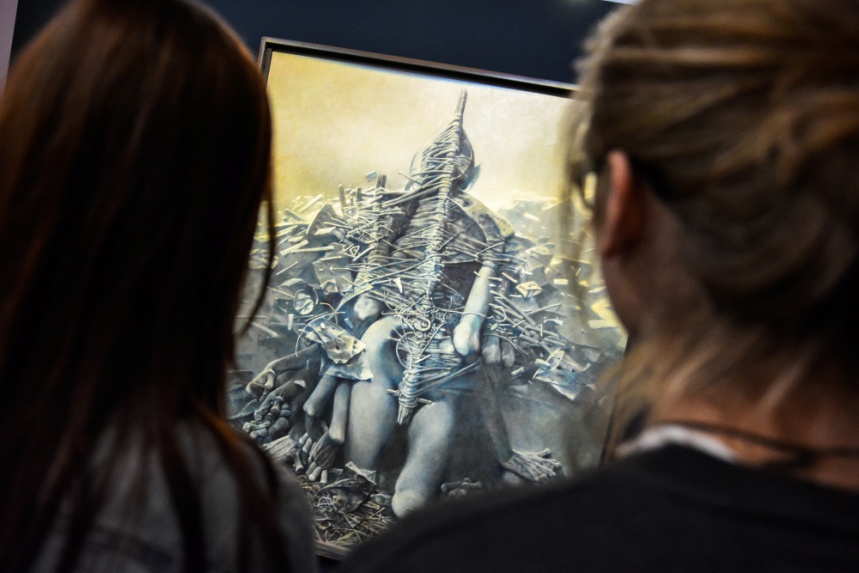 BEKSIŃSKI DRUGIE MUZEUM
Od  2016 roku w MGS prezentowana jest druga transza depozytu: 30 obrazów i 30 rysunków Mistrza. Stała wystawa dzieł Beksińskiego nosi tytuł: Beksiński. Drugie Muzeum. Eksponowana jest w odrębnej sali wystawowej aranżowanej w sposób odpowiedni dla malarstwa Beksińskiego
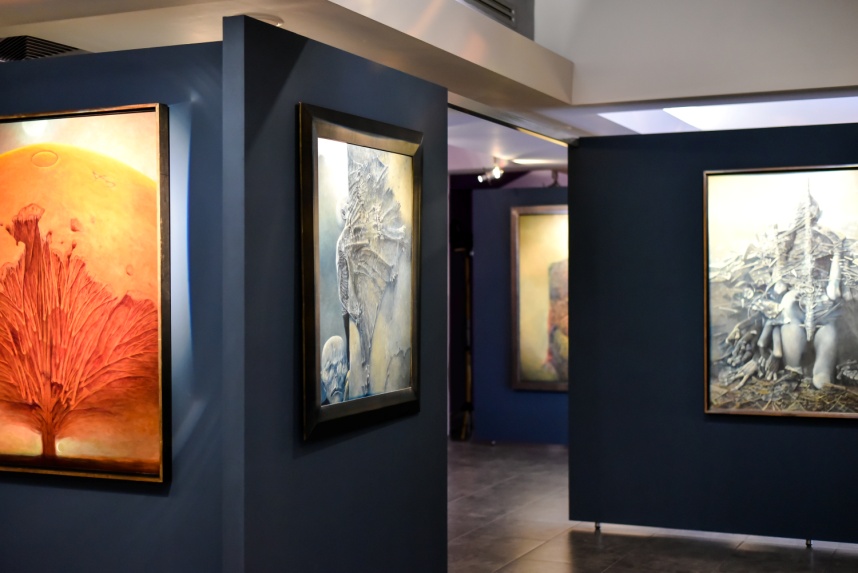 WYDARZENIA
W programie Miejskiej Galerii Sztuki                   poczesne miejsce zajmują wydarzenia, których podstawą są wystawy sztuk wizualnych, ale poszerzone o działania interdyscyplinarne.                                                     Do najważniejszych można zaliczyć:            Triennale Sztuki Sacrum,                                    Konkurs na obraz im. Mariana Michalika,         Martwa Natura w Fotografii,                              Sztuka dla każdego,                                                 Cykl spotkań NIEŚMIERTELNI.
TRIENNALE SZTUKI SACRUM
Od 1991 roku                         w Miejskiej Galerii Sztuki organizowane jest Triennale Sztuki Sacrum - najważniejsza impreza kulturalna Galerii i jedna      z ważniejszych                       w Częstochowie. Triennale przez lata zdołało sobie zapracować na miano imprezy prestiżowej, znanej  i poważanej             w Polsce.
TRIENNALE SZTUKI SACRUM
Triennale było zawsze przeglądem  najciekawszych                     i najważniejszych zjawisk     w sztukach plastycznych                    w Polsce,      odwołujących                 się do sacrum.
OGÓLNOPOLSKI KONKURS DLA MŁODYCH ARTYSTÓW IMIENIA MARIANA MICHALIKA
Patronem konkursu  jest   przedwcześnie zmarły artysta  częstochowianin, Marian Michalik.
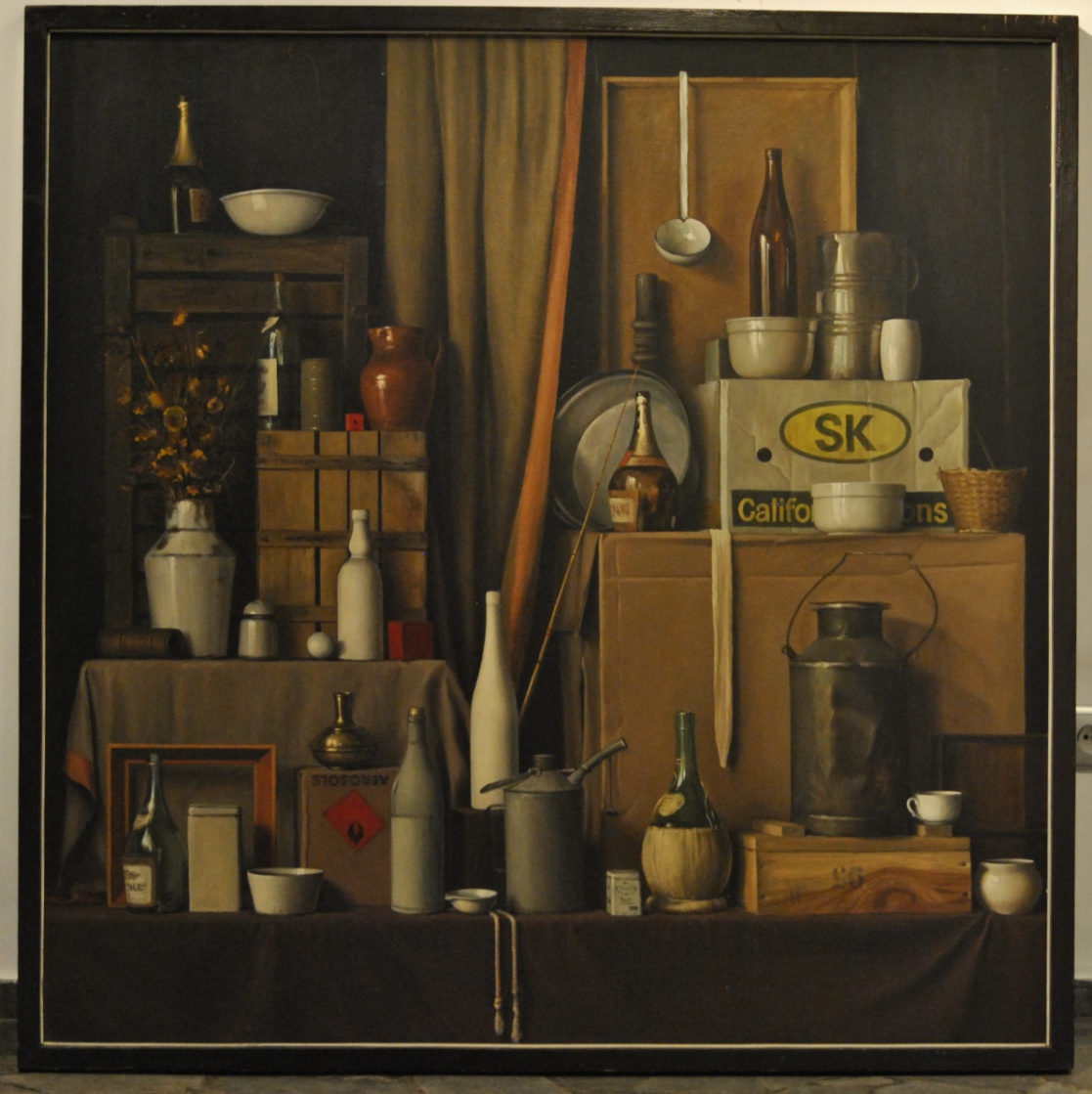 MIĘDZYNARODOWY  SALON                 „MARTWA  NATURA  W  FOTOGRAFII”
Pomysłodawcą                             i wieloletnim komisarzem Salonu jest artysta fotografik, częstochowianin  Janusz Mielczarek.
JANUSZ MIELCZAREK - FOTOGRAFIE
SZTUKA DLA KAŻDEGO
Sztuka dla każdego  to działania będące   formą targów sztuki, podczas których artyści na przygotowanych  stoiskach prezentują swoją twórczość                        z możliwością  sprzedaży  prac.
NIEŚMIERTELNI
Cykl spotkań Nieśmiertelni zainicjowany dla upamiętnienia wielkich artystów. Bohaterami spotkań wypełnionych anegdotami, wspomnieniami, słuchaniem nagrań i fragmentów koncertów byli: Maria Czubaszek, Czesław Niemen,          B.B. King,  Prince,                 Leonard Cohen                                i David Bowie
WYSTAWY SZTUK WIZUALNYCH
Miejska Galeria Sztuki w Częstochowie to miejsce kontaktu z różnymi formami sztuki: malarstwem, rzeźbą, grafiką, ceramiką, fotografią. Dajemy możliwość prezentacji  dorobku artystycznego  najwybitniejszych artystów naszego miasta, regionu jak i Polski.
WYSTAWY SZTUK WIZUALNYCH
Należy  wymienić tutaj ekspozycje prac m.in.  Władysława Hasiora, Tadeusza Kantora,          Jana Lebensteina, Jerzego Nowosielskiego, Jerzego Dudę Gracza, Edwarda Dwurnika, Franciszka Starowieyskiego, Tomasza Sętowskiego, Mariana Michalika, Szymona Wypycha, Stanisława Baja,  Adama Brinckena, Jacka Waltosia, Rosława Szaybo, Andrzeja Pągowskiego, Rafała Olbińskiego, Leszka Sobockiego, Jana Wołka    czy Dariusza Pali.
WYSTAWY SZTUK WIZUALNYCH-          CHABROWSKI, SĘTOWSKI, ZEMŁA, PIĘKNY LWÓW
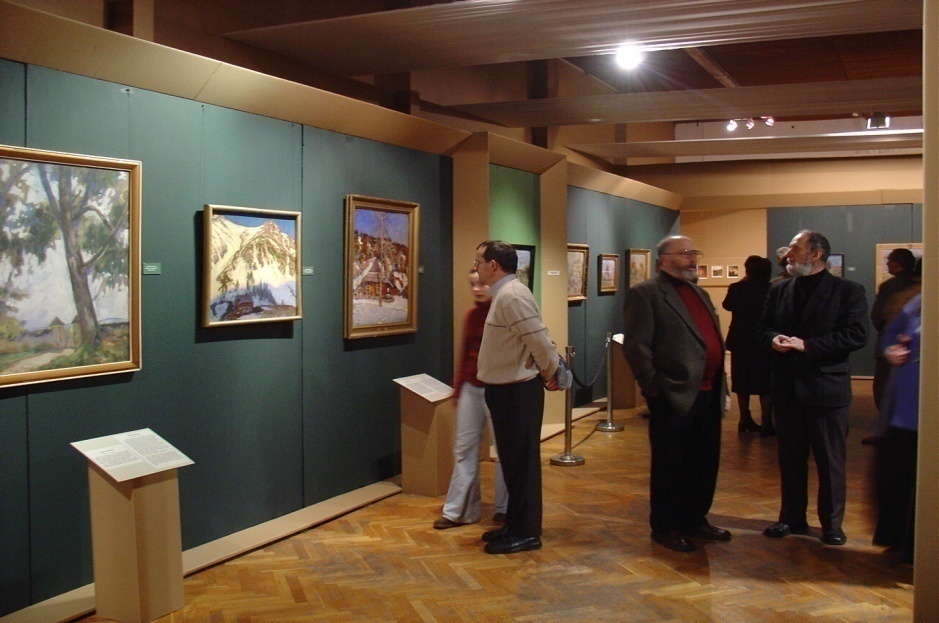 WYSTAWY SZTUK WIZUALNYCH            WALTOŚ, BRINCKEN, SOBOCKI, DIONIZOS
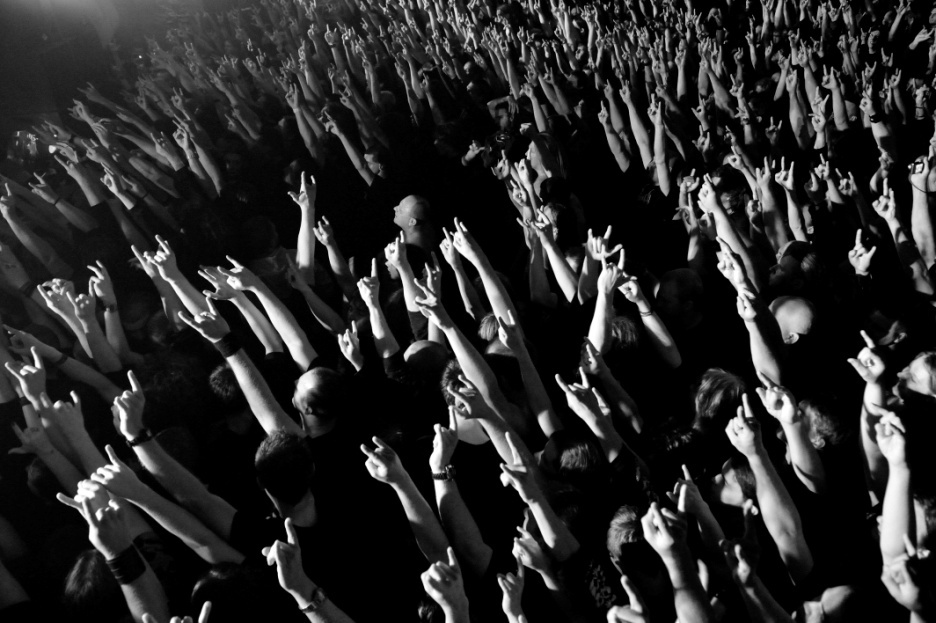 WYSTAWY SZTUK WIZUALNYCH                     EDWARD DWURNIK i ANDRZEJ FOGTT
WYSTAWY SZTUK WIZUALNYCH                            SZAYBO, OLBIŃSKI, LUBASZKA, PANEK
KONCERTY
W Miejskiej Galerii Sztuki organizowane    są cyklicznie koncerty muzyczne oraz spotkania                        z  osobowościami świata muzyki, które prowadzą: Piotr Metz, Jan Chojnacki, Paweł Brodowski czy Artur Andrus.
OŚRODEK KULTURY FILMOWEJ
W lipcu 2013r. przeprowadzono cyfryzację kina. Wyposażono                  w projektor cyfrowy DCI z możliwością prezentowania filmów                      w systemie 3D. Wymieniono ekran oraz zamontowano system nagłośnienia                       w standardzie Dolby Digital DCI
OŚRODEK KULTURY FILMOWEJ
Pokazy filmów prezentowanych w kinie Iluzja często uświetniają spotkania z twórcami kina. Gośćmi  byli znani reżyserzy, aktorzy                      i  kompozytorzy: Krzysztof Zanussi, Feliks Falk, Janusz Zaorski, Ryszard Bugajski, Marek Koterski,  Marek Piwowski, Janusz Gajos, Bogusław Linda, Katarzyna Figura, Olaf Lubaszenko, Cezary Pazura, Iga Cembrzyńska, Jerzy Stuhr, Michał Żebrowski, Paweł Woronowicz,  Daniel Olbrychski, Zbigniew Preisner,  Przemysław Gintrowski.
OŚRODEK KULTURY FILMOWEJ SPOTKANIA Z TWÓRCAMI KINA
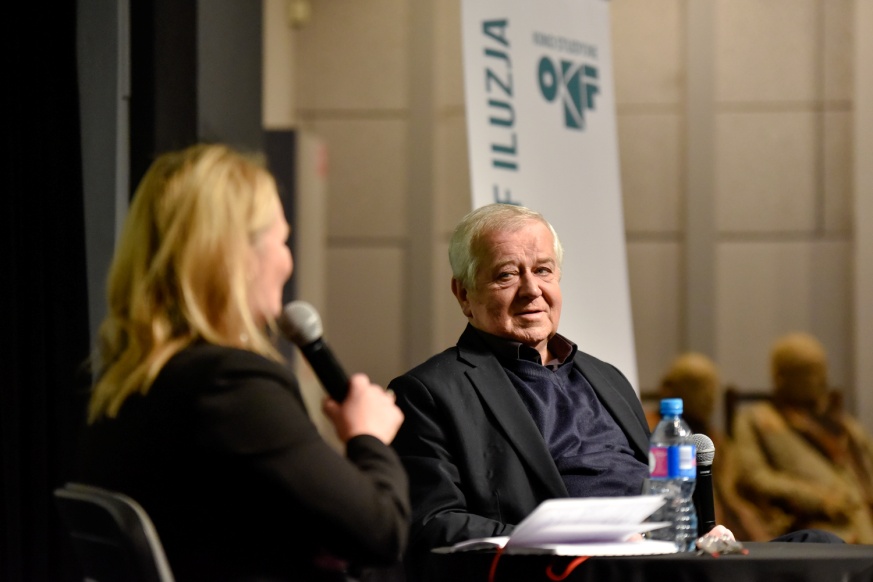 OŚRODEK KULTURY FILMOWEJ
Poza prezentacją filmów fabularnych w naszym kinie można obejrzeć bezpośrednie transmisje   z Metropolitan Opera        w Nowym Jorku              a także z moskiewskiego           Teatru Bolszoj
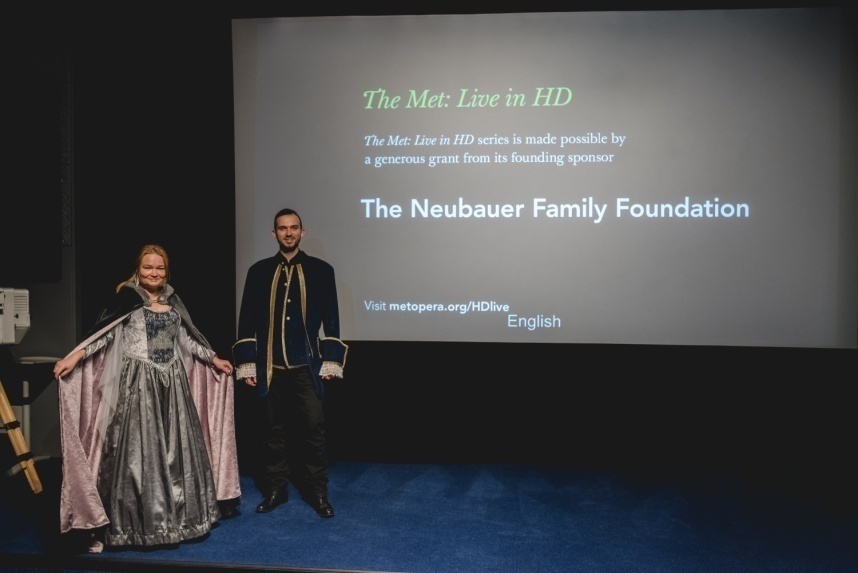 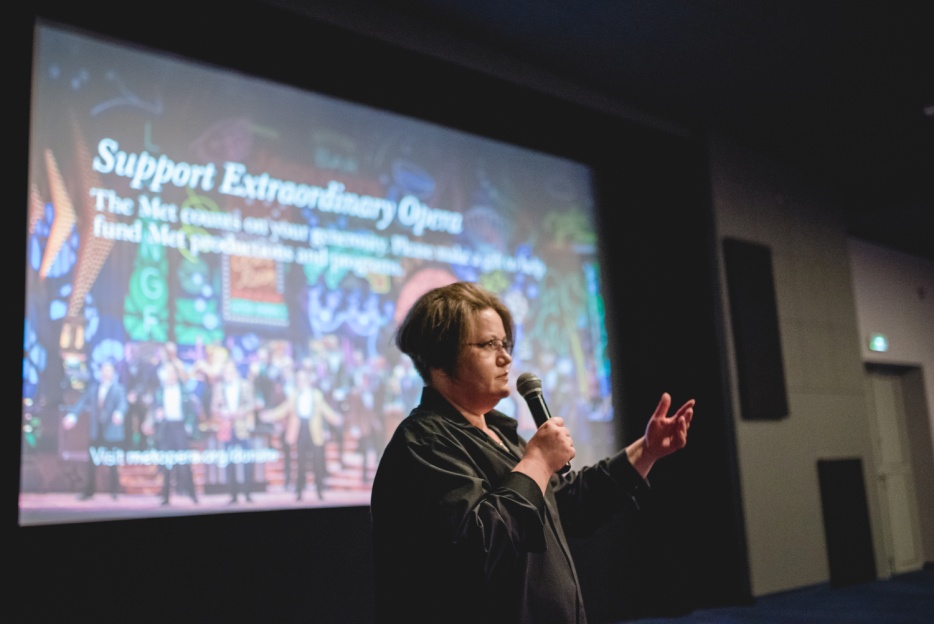 MIEJSKA GALERIA SZTUKI EDUKACJA  ARTYSTYCZNA
Ważnym aspektem działalności  Miejskiej Galerii Sztuki                   i Ośrodka Kultury Filmowej jest edukacja artystyczna i filmowa.  Organizujemy pokazy filmów dla dzieci, konkursy plastyczne, warsztaty kaligrafii. Po konkursach, prace dzieci są prezentowane                  w Galerii Sztuki Dziecka
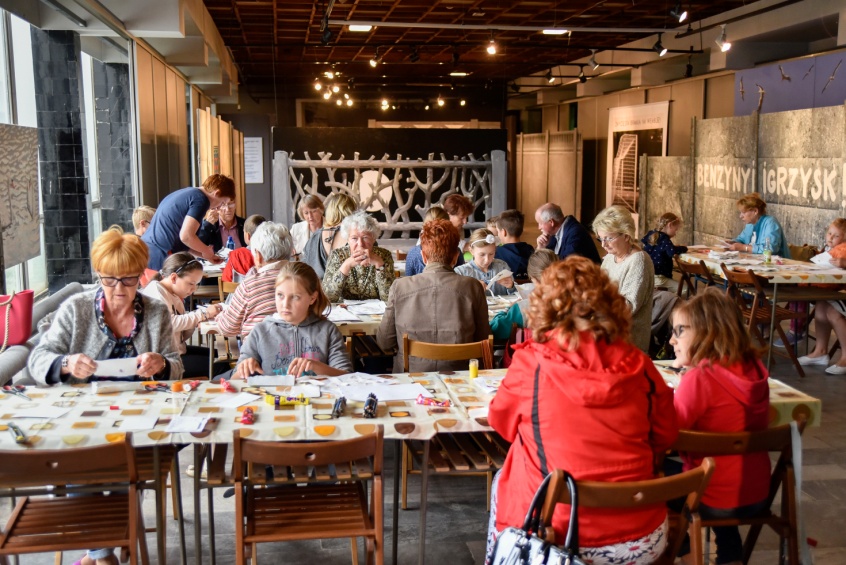 MIEJSKA GALERIA SZTUKI       WARSZTATY KALIGRAFII
Każde ze spotkań poświęcone sztuce kaligrafii  ma odrębny temat. Dotyczy innego kroju pisma lub nowych sposobów projektowania                 i ozdabiania tekstu.
MIEJSKA GALERIA SZTUKI       KONKURSY PLASTYCZNE
Miejska Galeria Sztuki jest współorganizatorem konkursu plastycznego dla dzieci i młodzieży              z niepełnosprawnościami. Konkurs ten  wpływa na rozwijanie umiejętności       i talentów artystycznych, jest jedną z form   arteterapii, a przede wszystkim przynosi radość  i satysfakcję.
OFERTA WSPÓŁPRACY Z MGS
Ważne dla nas,  i mam nadzieję - także korzystne dla Państwa byłoby nawiązanie współpracy z naszą instytucją kultury przy realizacji naszego programu. Oferujemy Państwu różne formy świadczeń promocyjnych i reklamy, które mogą korzystnie wpłynąć na wizerunek  firmy jako partnera, czy też sponsora wydarzeń artystycznych. Proponujemy również  dla państwa grup pracowniczych jak również państwa gości, ujęcie w program wizyt  zwiedzanie naszego Muzeum Beksińskiego i aktualnie prezentowanych wystaw czy udział             w seansach filmowych. Istnieje także możliwość rezerwacji sali kinowej na wybrane seanse filmowe.
DZIĘKUJĘ ZA UWAGĘ I ZAPRASZAM        DO ODWIEDZENIA WYSTAW, KINA                   I  MUZEUM BEKSIŃSKIEGO
Miejska Galeria Sztuki   w CzęstochowieAl. Najświętszej Maryi Panny 6442- 217 Częstochowa(dawniej - pawilony Cepelii)tel. 34 324 6057